導入のご説明
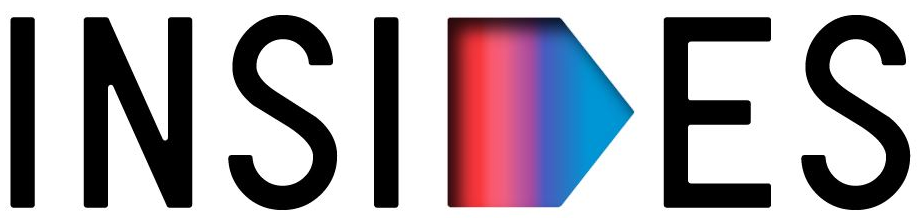 (C)Recruit Management Solutions Co., Ltd.
メンバーに結果を見せない場合は、3を削除してください
もくじ
INSIDESについて
アンケートの回答方法
結果の閲覧方法
(C)Recruit Management Solutions Co., Ltd.
1
メンバーに結果を見せない場合は、2を削除してください
INSIDESを実施する目的
1.皆様がイキイキ働けるよう組織全体で支援するため
2.皆様のセルフマネジメントを支援するため
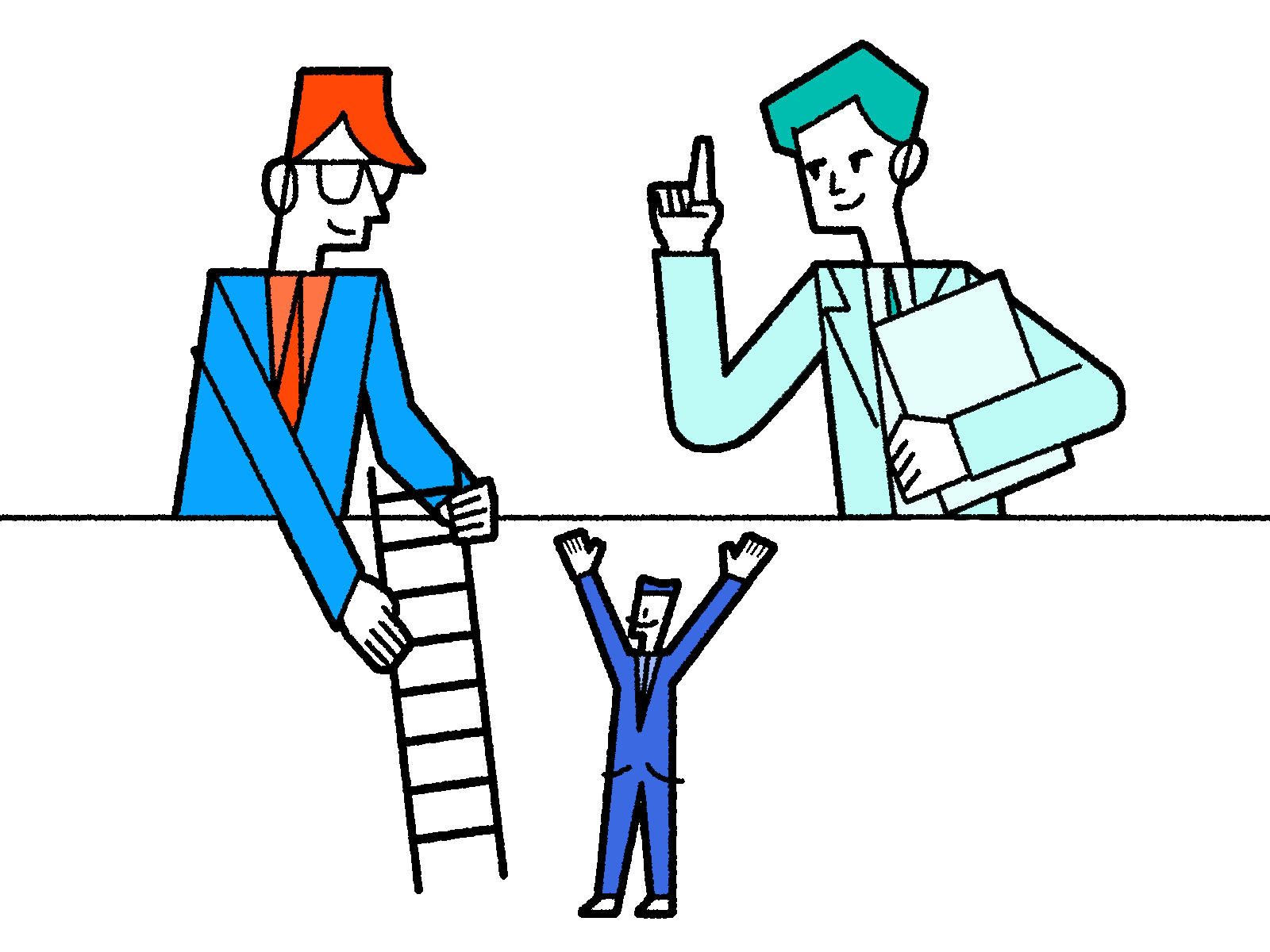 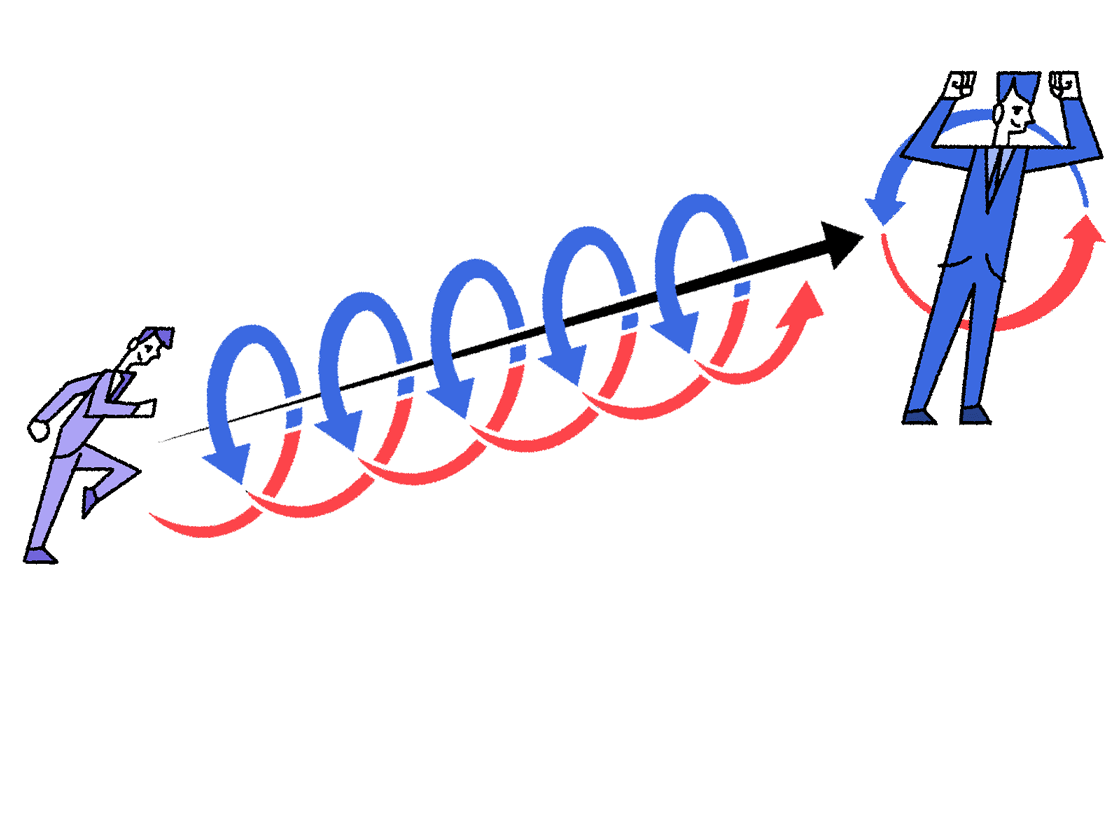 (C)Recruit Management Solutions Co., Ltd.
2
メンバーに結果を見せない場合は、削除してください
INSIDESは、心の状態を知るためのアンケートです
皆さんの心の状態を知り、イキイキと働くための支援を考えます。
また、「自分の状態を知ること」は、セルフマネジメントの第一歩です。
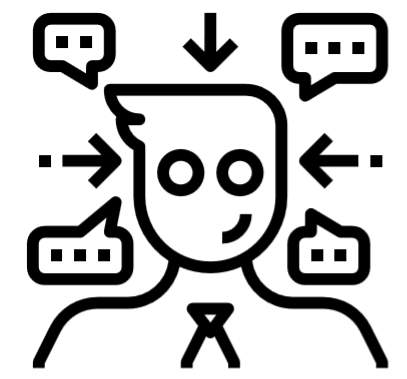 あなたが
捉えている現実
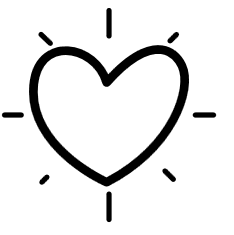 (C)Recruit Management Solutions Co., Ltd.
9
メンバーに結果を見せない場合は、削除してください
心の状態は、5段階のワークメンタリティで表現されます
今の仕事を通して世の中に貢献できることがあると思え、
働くことと自分の人生とが良い意味で深く重なり合っている状態
(不満や悩みが全くないわけではない)
ポジティブ
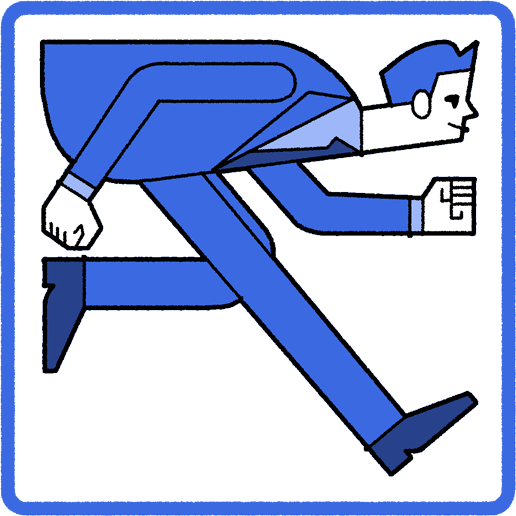 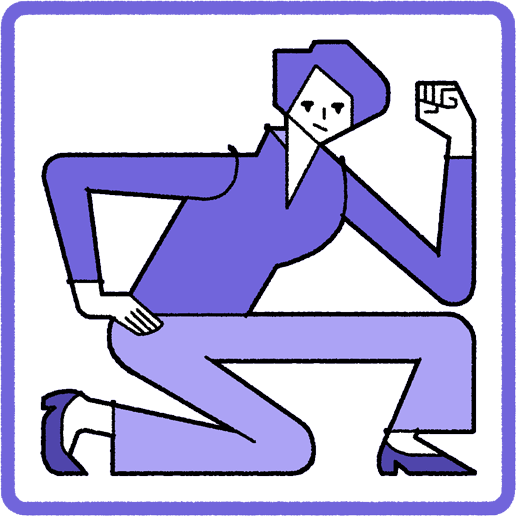 目の前の仕事に手応えを感じ、自分なりのやり方で頑張ろうと思えている状態
(不満や悩みが全くないわけではない)
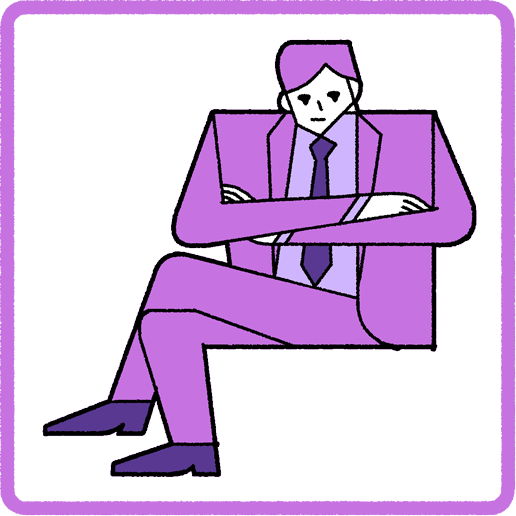 目の前の業務はこなしているものの、仕事・組織と自分との間にどこか距離がある状態
(現状維持やあきらめの気持ちがでてくることも…)
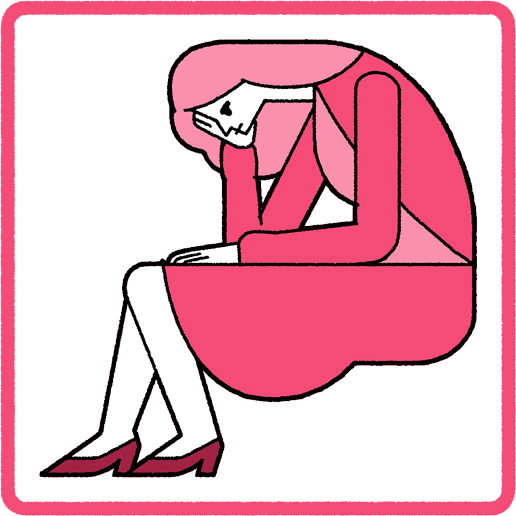 言いたいことをストレートに出せず、不安や不満がたまっておりエネルギーを空費している状態
(この状態が続くと、反対意見やアドバイスを素直に聞けなくなることも…)
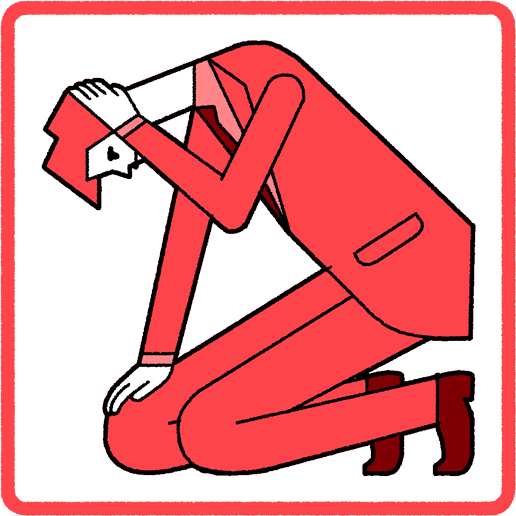 仕事に追われたり、職場環境に安心感を持てなかったりして、自分らしくいられない状態
(この状態が続くと、自分で自分の状態が分からなくなることも…)
ネガティブ
4
(C)Recruit Management Solutions Co., Ltd.
メンバーに結果を見せない場合は、削除してください
心の状態は移り変わって当然のもの
ネガティブになってはいけない、ということではありません。
ネガティブな状態であることをまず知ることが重要です。
ポジティブ
ネガティブ
入社
時間
5
(C)Recruit Management Solutions Co., Ltd.
回答期間を入力してください
INSIDES実施概要
アンケート回答の
お願い
約5分の簡単なアンケートにご協力ください
スマホ・パソコンいずれからも回答可能なアンケートです。アンケート結果は人事評価や昇進昇格など、皆様に不利益となる活用をすることは一切ありません。組織の現状を把握するため、率直にお答えいただけるようお願いいたします。
回答期間
20●年●月●日(●) ～ 20●年●月●日(●)
●月●日に、回答依頼のメールを送信予定です。
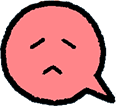 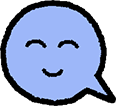 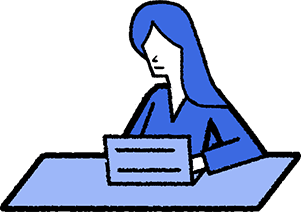 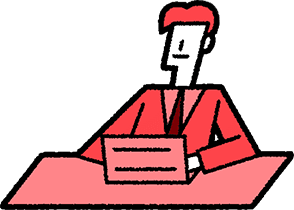 (C)Recruit Management Solutions Co., Ltd.
6
率直なご回答をおねがいします
回答結果が、評価や昇進昇格に影響するなど、皆様の不利益になることはありません。
万が一、不利益になったと感じたことがあれば、人事までご相談ください。
皆様の状態を知ることが、組織改善の第一歩となります。真摯に向き合っていきますので、率直なご回答をお願いします。
(C)Recruit Management Solutions Co., Ltd.
7
もくじ
INSIDESについて
アンケートの回答方法
結果の閲覧方法
(C)Recruit Management Solutions Co., Ltd.
8
アンケートの回答方法
「INSIDES事務局」から
右記のようなメールが配信されます。
スマホ・パソコンいずれでも回答できます。
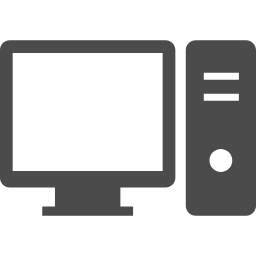 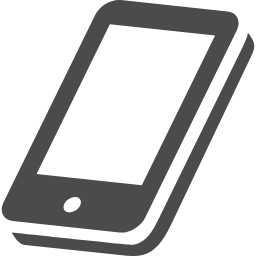 (C)Recruit Management Solutions Co., Ltd.
9
アンケートの回答方法
パスワードは通知されず、
ご自身で設定していただきます。

メールに記載されたURLをクリックすると、
パスワード設定画面が開きます。

2回目以降にログインされる場合には
このパスワードが必要になります。
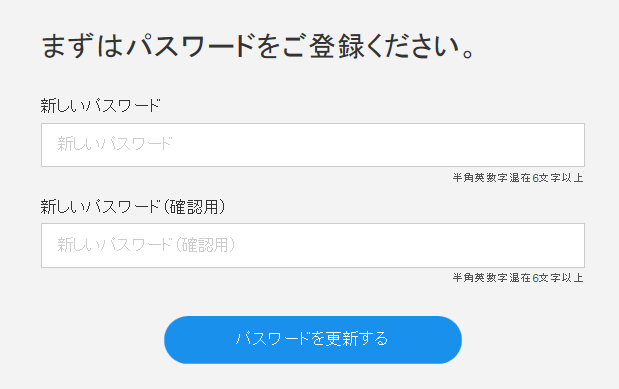 (C)Recruit Management Solutions Co., Ltd.
10
アンケートの回答方法
回答いただきたいアンケートの一覧が表示されます。
「回答一覧へ」を押してください。
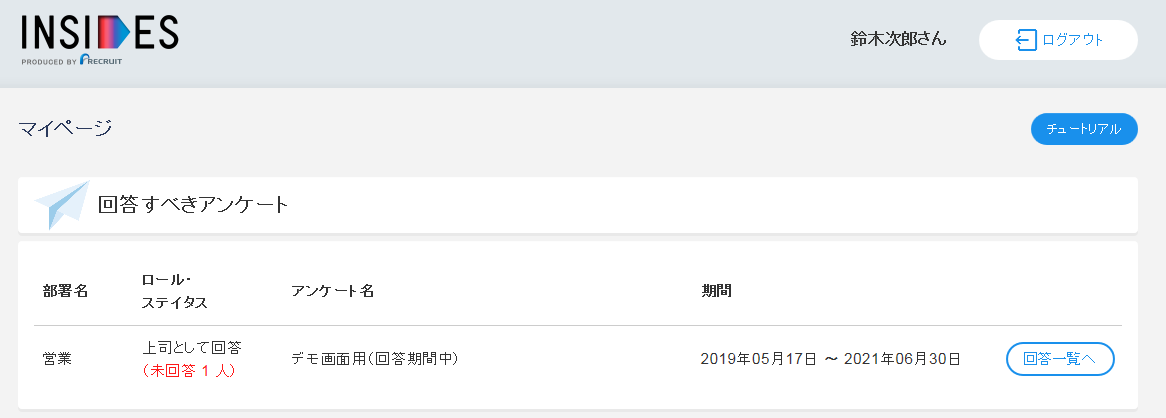 (C)Recruit Management Solutions Co., Ltd.
11
アンケートの回答方法
「●●（上司名）のメンバーとして回答する」をクリックし、回答してください。
※回答期間中であれば、回答済の結果も編集可能です。
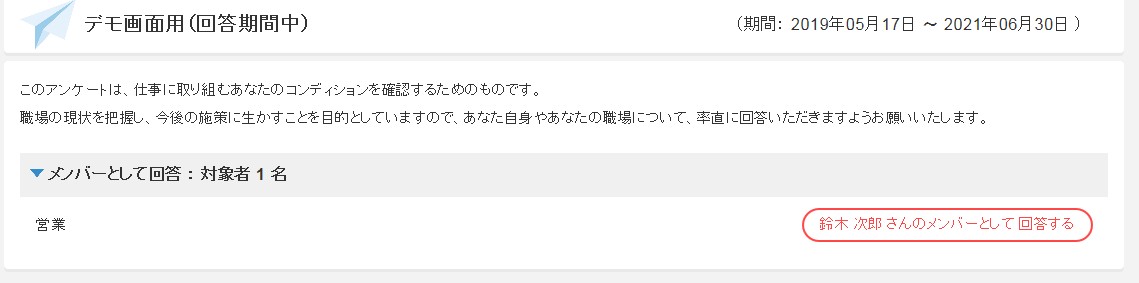 (C)Recruit Management Solutions Co., Ltd.
12
アンケートの回答方法
はじめに、基本情報をご入力ください。
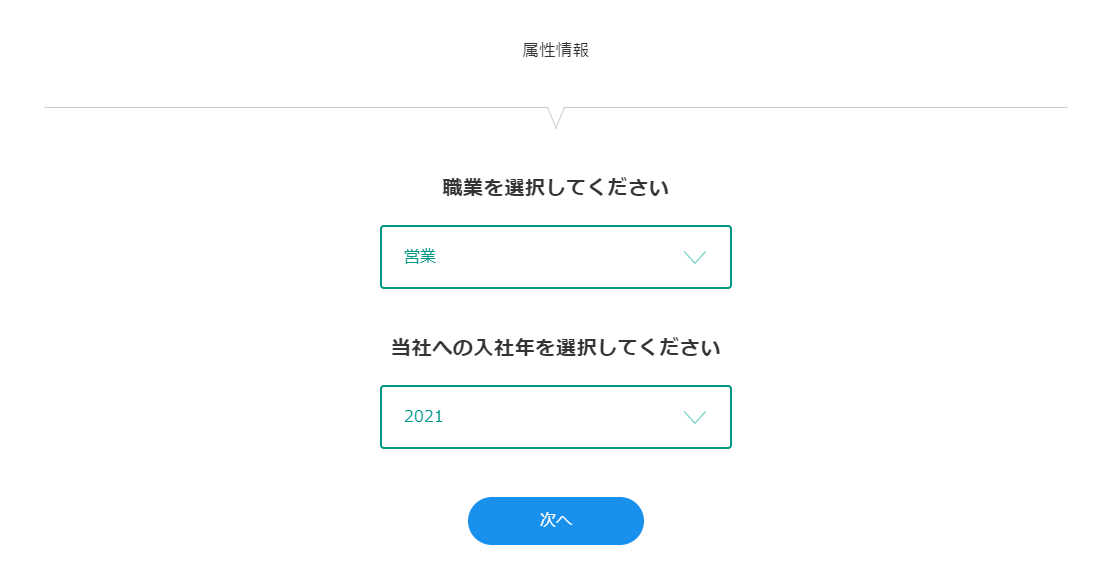 ご自身が最も近いと
思われる職種
当社へ入社された年
(C)Recruit Management Solutions Co., Ltd.
13
SPIとデータ連携を行う場合はP13を削除して、こちらを使用。
連携しない場合は削除してください。
アンケートの回答方法
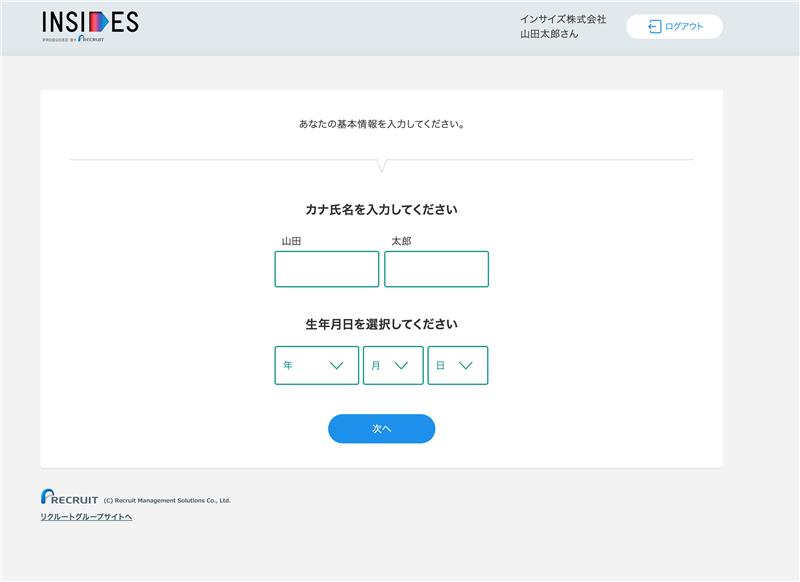 はじめに、基本情報の登録を行っていただきます。

カナ氏名と生年月日を入力後、職種と入社年をご入力ください。
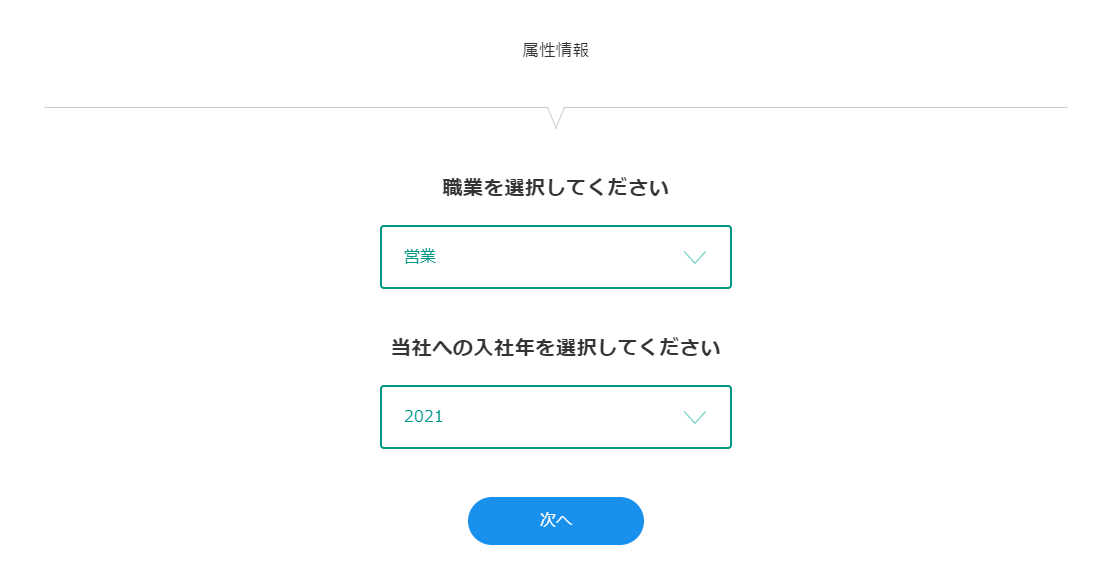 ご自身が最も近いと
思われる職種
当社へ入社された年
(C)Recruit Management Solutions Co., Ltd.
14
アンケートの回答方法
今の職場やご自身に関する質問が続きます。
画面の案内に沿って回答をしてください。回答は5分程度で完了します。
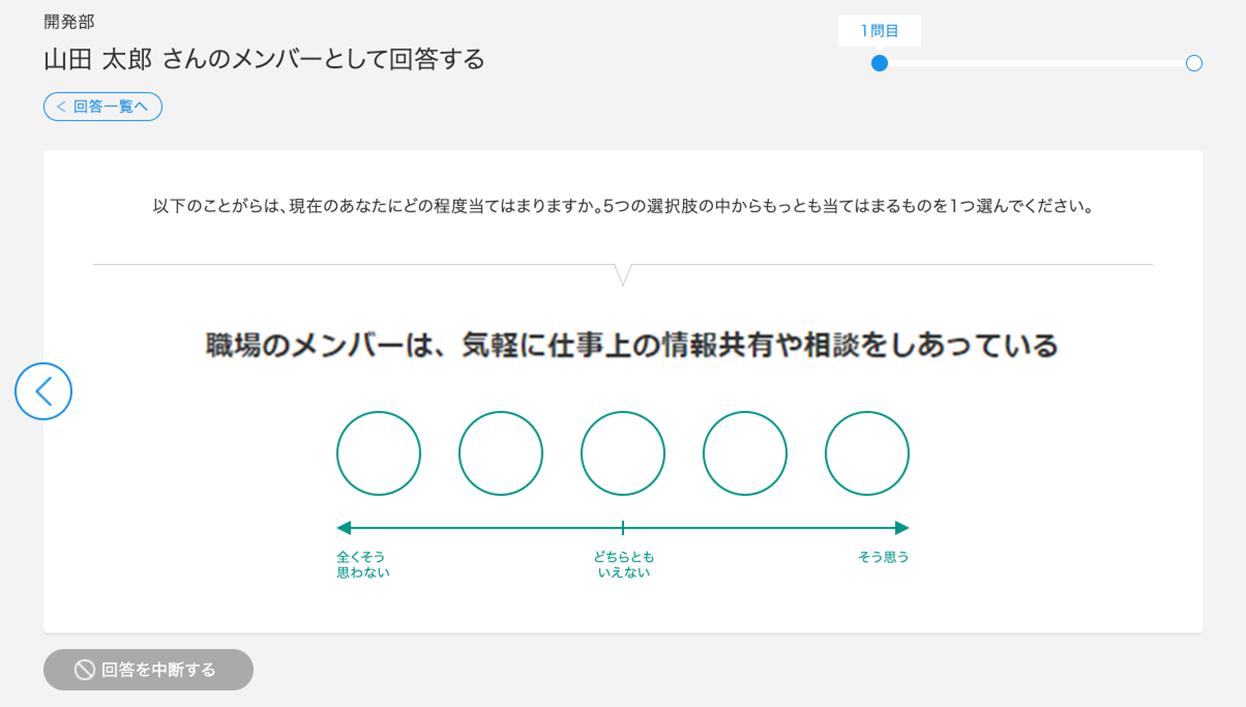 イメージ
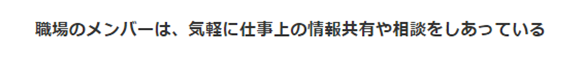 (C)Recruit Management Solutions Co., Ltd.
15
アンケートの回答方法
以下の画面が出れば回答は完了です。
ご協力ありがとうございました。
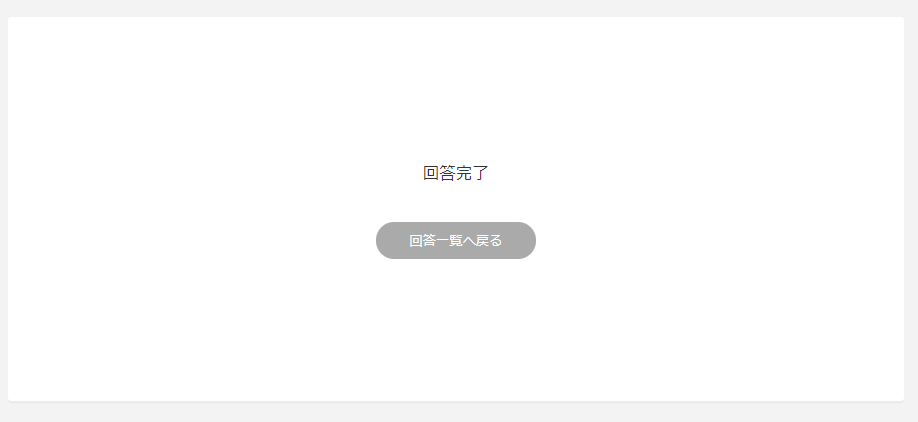 (C)Recruit Management Solutions Co., Ltd.
16
メンバーに結果を閲覧させない場合は削除してください
もくじ
INSIDESについて
アンケートの回答方法
結果の閲覧方法
(C)Recruit Management Solutions Co., Ltd.
17
メンバーに結果を閲覧させない場合は削除してください
結果レポートの閲覧方法
「INSIDES事務局」から
右記のようなメールが配信されます。
(C)Recruit Management Solutions Co., Ltd.
18
メンバーに結果を閲覧させない場合は削除してください
結果レポートの閲覧方法
結果を閲覧できるアンケートの一覧が表示されます。
「結果を見る」をクリックしてください。
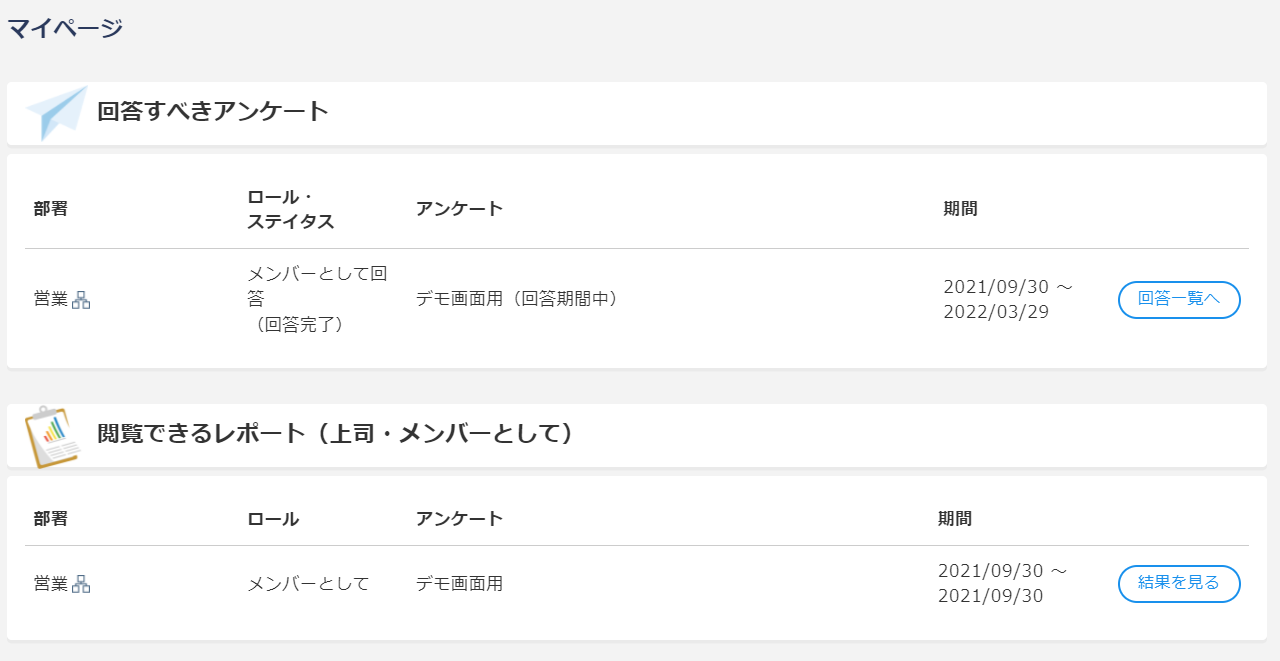 (C)Recruit Management Solutions Co., Ltd.
19
メンバーに結果を閲覧させない場合は削除してください
上司に結果を閲覧させない場合は面談レポートを削除してください。
レポートは2種類です
パーソナルレポート
面談レポート
みなさんのコンディションについての解説と、
ワンポイントアドバイスがかかれたレポート
上司と一緒に眺めて、
面談等で有効な会話をするためのレポート
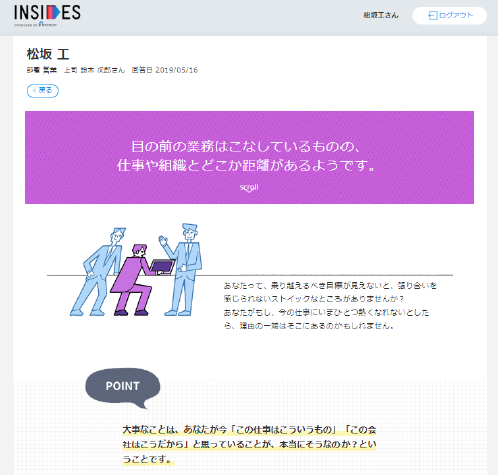 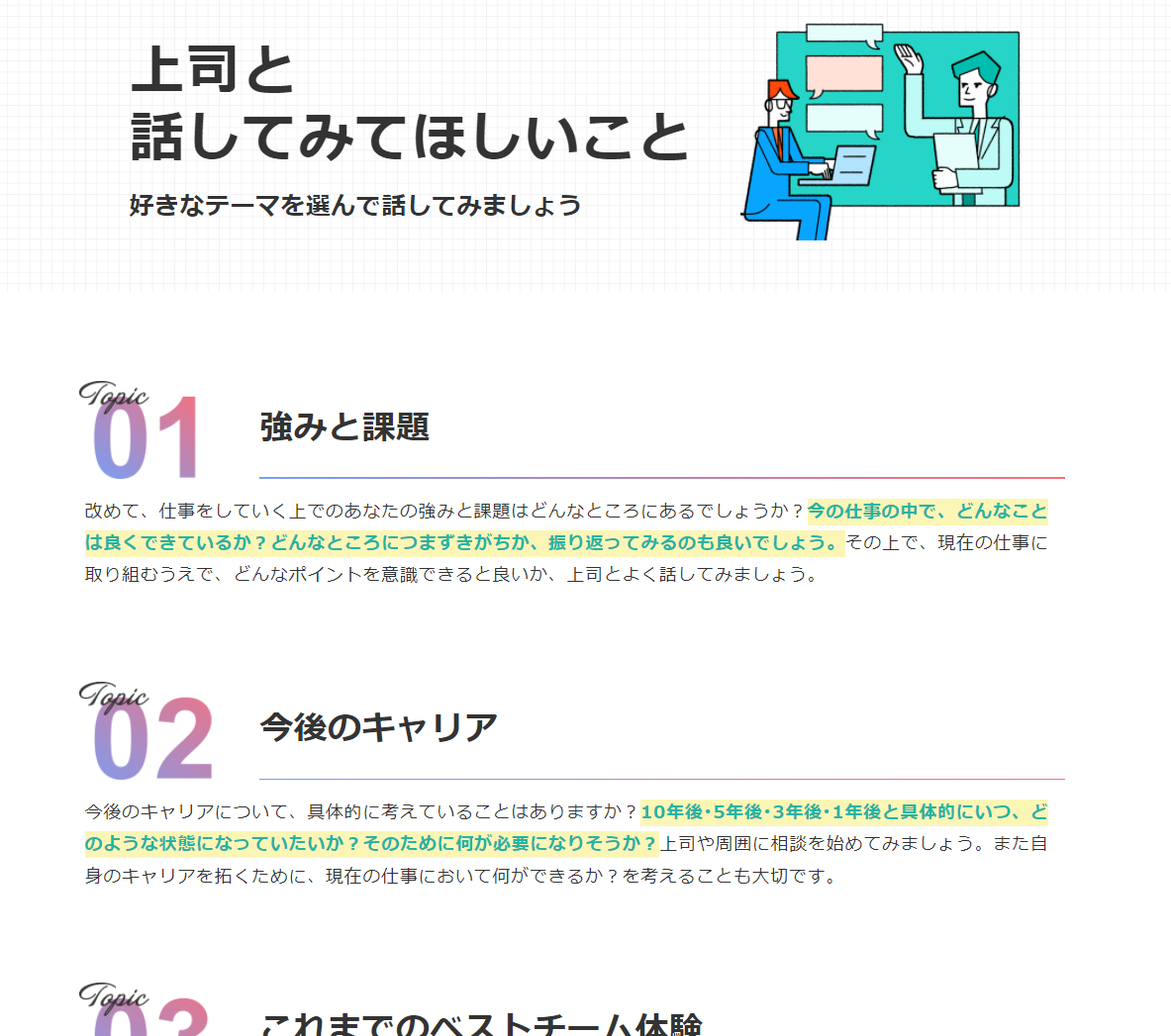 20
(C)Recruit Management Solutions Co., Ltd.
[Speaker Notes: INSIDESでは、このメンタリティや関わり方が「チームマップ」「パーソナルレポート」という２つのレポートでわかります。
チームマップでは、誰がどういう状態なのかがひと目で分かるので、フォローすべきメンバーを把握することができます。
パーソナルレポートは、細かい関わり方が載ってますので、こちらをよく読んで接し方を考えてみてください。]
より良い組織作りのため、
皆様のご協力をお願いいたします。
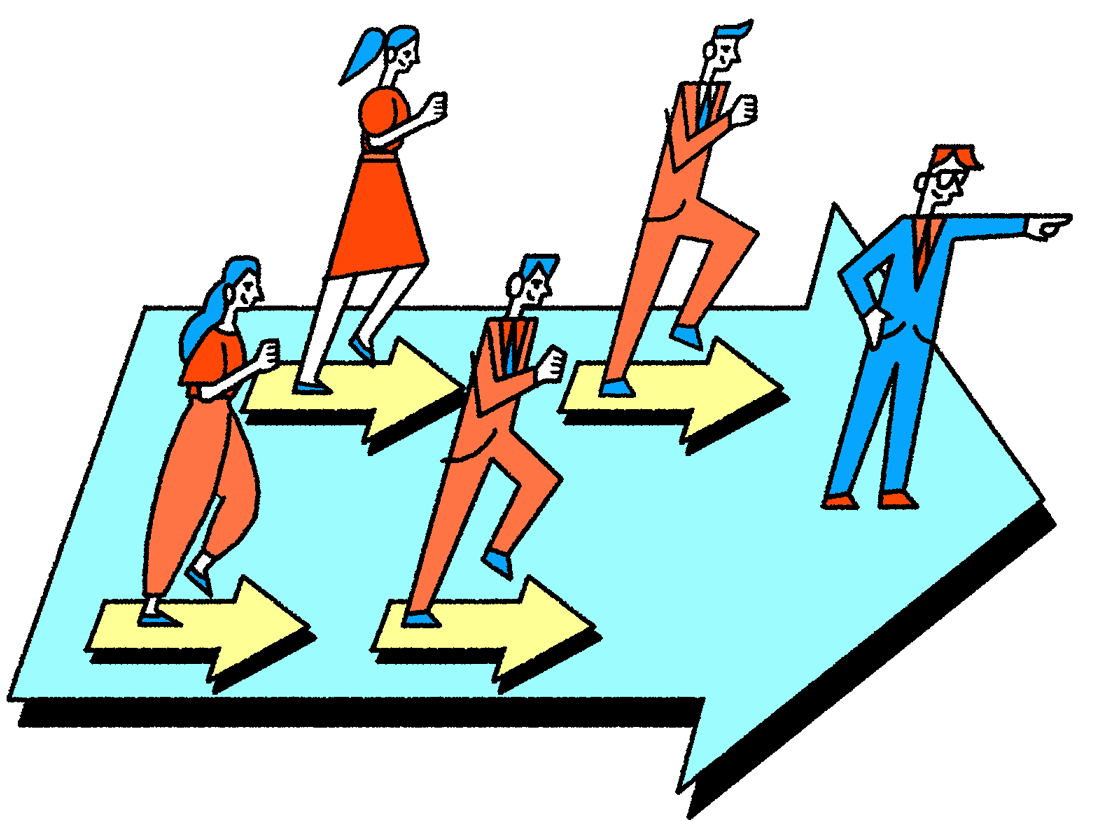 (C)Recruit Management Solutions Co., Ltd.
21